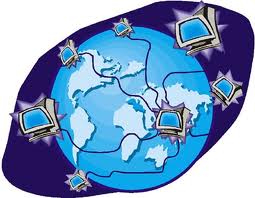 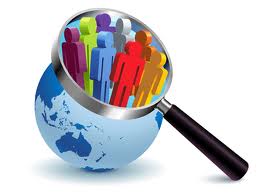 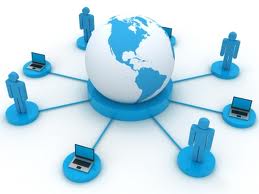 تـعـــرف 
        عــلـــى
                 الإنـتــرنـــت
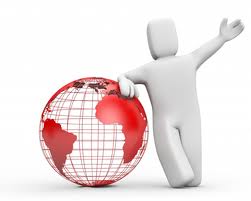 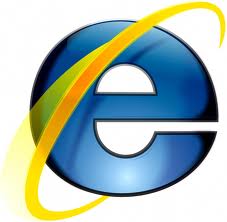 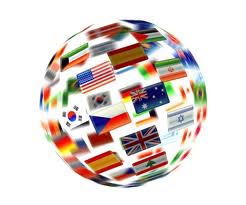 تعريف الانترنت
شبكة حاسب عالمية وضخمة جداً تترابط فيما بينها من جميع أنحاء العالم 0
خدمات الانترنت :
من خلال ورقة العمل التي أمامك دوني الخدمات التي يقدمها الانترنت:









 
ذ
نقل البيانات من جهاز إلى آخــر 0 
التحدث بين شخصين من مكانين مختلفين بالنص أو الصوت 0
إرسال الرسائل الإلكترونية بين المستخدمين 0
البحث عن معلومات المتنوعة نص أو صوت أو صورة
الحصول على أخر الأخبار والتطورات العلمية والتقنية0
إمكانية الإتصال بالانترنت من أي مكان بالعالم 0
[Speaker Notes: يستخدم فيها التعلم النشط ( استرتايجية خذ واحدة واعطِ واحدة )]
طريقة عمل الانترنت
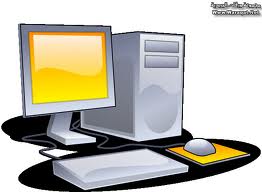 رقم وحيد واسم مستخدم
تعتبر عنوان للحاسب ويمكن عن طريقها الوصول للجهاز
يطلق عليه IP
خدمات الانترنت
1) البريد الإلكتروني ( Electronic Mail ): توفر هذه الخدمة إمكانية أرسال واستقبال الرسائل الإلكترونية
2) نقل الملفات ( File Transfer Protocol ): يساعد في نقل الملفات بين المستخدمين للإنترنت 0
3) القوائم البريدية ( Miling List ): هي قائمة لعناوين بريد إلكترونية وعند إرسال رسالة إلى المجموعة فإنها تحول لكافة العناوين
4) المحادثة ( Internet Relay Chat ): برامج تمكن مستخدميها حول العالم من التحادث مع بعضهم بالنص أو الصوت
5) الشبكة العنكبوتية ( World Wide Web ): مواقع الإنترنت التي تحتوي على معلومات نصية وصورية وصوتية
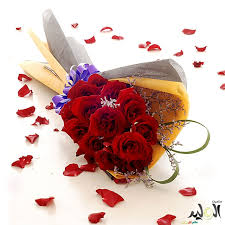 تطبيقات الانترنت :
استخدام الانترنت في التعليم
استخدام الإنترنت في التجارة
استخدام الانترنت في الدعوة إلى الله
استخدام الانترنت للاتصال والتواصل
سلبيات الإنترنت
الوصول إلى المواقع الممنوعة والتي تهدم الدين والخلق والمجتمع0
ضعف الدقة والمصداقية 0
الأضرار الاجتماعية 0 
الأمن والحمايــة 0
إدمـــان الانتـرنت 0
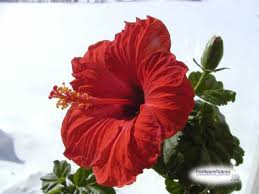 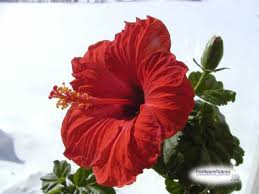